АНГАРСКАЯ ГОРОДСКАЯ ОРГАНИЗАЦИЯ ОБЩЕРОССИЙСКОГО ПРОФСОЮЗА ОБРАЗОВАНИЯ
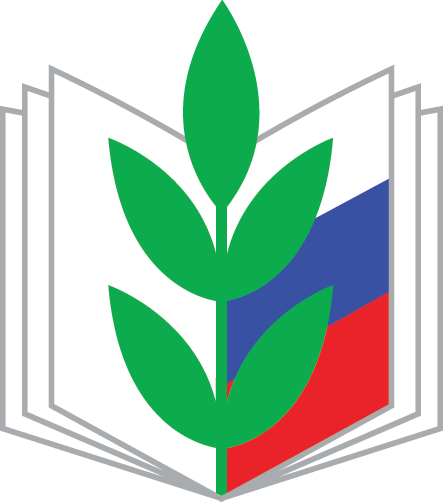 УСТАВ ПРОФСОЮЗА
Первичная профсоюзная организация
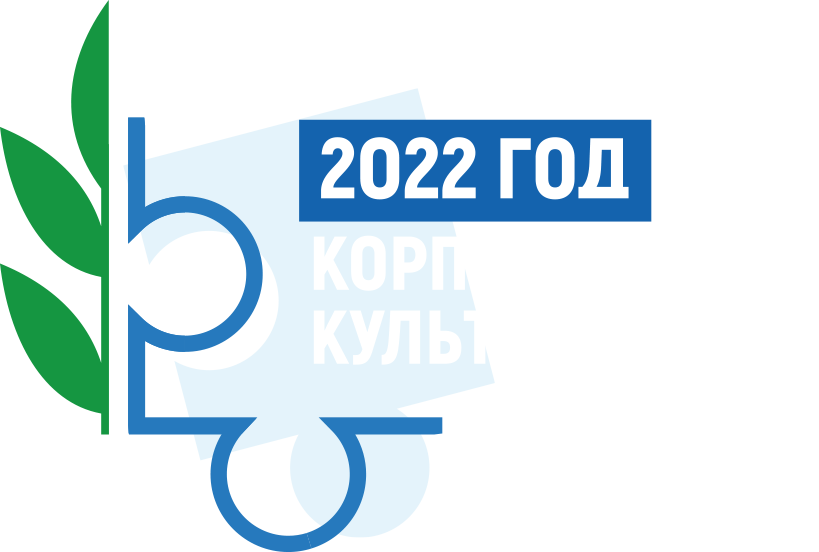 Правовая основа 
деятельности 
Профсоюза
Конституция Российской Федерации
Трудовой кодекс Российской Федерации
Гражданский кодекс Российской Федерации
Федеральный закон от 12 января 1996 г. № 7-ФЗ
«О некоммерческих организациях»

Федеральный закон от 19 мая 1995 г. № 82-ФЗ
«Об общественных объединениях»

Федеральный закон от 12 января 1996 г. № 10-ФЗ
«О профессиональных союзах,
их правах и гарантиях деятельности»
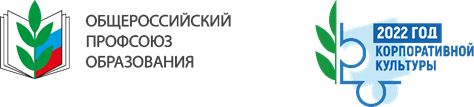 Федеральный закон от 12 декабря 1996 года № 10-ФЗ
«О профессиональных союзах, их правах и гарантиях деятельности»
СТАТЬЯ 7. УСТАВЫ ПРОФСОЮЗОВ

1. ПРОФСОЮЗЫ… РАЗРАБАТЫВАЮТ И УТВЕРЖДАЮТ СВОИ УСТАВЫ…
…свои уставы, положения о первичных профсоюзных организациях (до 02 января 2015 года)

2. УСТАВ ПРОФСОЮЗА ДОЛЖЕН ПРЕДУСМАТРИВАТЬ:
- НАИМЕНОВАНИЕ, ЦЕЛИ И ЗАДАЧИ ПРОФСОЮЗА
- ОРГАНИЗАЦИОННУЮ СТРУКТУРУ
- ПОРЯДОК ОБРАЗОВАНИЯ, КОМПЕТЕНЦИЮ, СРОКИ ПОЛНОМОЧИЙ ПРОФСОЮЗНЫХ ОРГАНОВ
- ПОРЯДОК ПРИНЯТИЯ В ЧЛЕНЫ ПРОФСОЮЗА И ВЫХОДА ИЗ НЕГО
- ПРАВА И ОБЯЗАННОСТИ ЧЛЕНОВ ПРОФСОЮЗА
- ДРУГИЕ ВОПРОСЫ, ОТНОСЯЩИЕСЯ К ДЕЯТЕЛЬНОСТИ ПРОФСОЮЗА
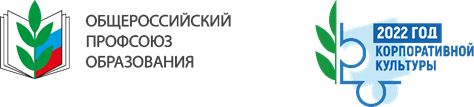 ЦЕЛИ ПРОФСОЮЗА
представительство и защита индивидуальных и коллективных социальных, трудовых, профессиональных прав и интересов членов Профсоюза;
повышение качества жизни членов Профсоюза, достижение справедливого и достойного уровня оплаты труда, пенсий и социальных пособий, стипендий, социальной и правовой защищенности работников и обучающихся;
реализация прав Профсоюза и его организаций на представительство в коллегиальных органах управления организаций сферы образования
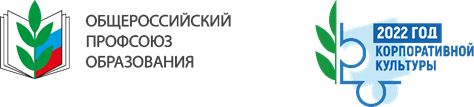 ЗАДАЧИ ПРОФСОЮЗА
представительство интересов в социальном партнерстве;
контроль за соблюдением трудового законодательства и иных нормативных правовых актов, содержащих нормы трудового права;
защита членов Профсоюза от незаконных увольнений;
контроль за занятостью и соблюдением работодателями гарантий высвобождаемым работника;
контроль за обеспечением здоровых и безопасных условий труда;
содействие своевременному и качественному повышению квалификации работников образования;
укрепление и развитие профессиональной солидарности, взаимопомощи и сотрудничества в организациях сферы образования
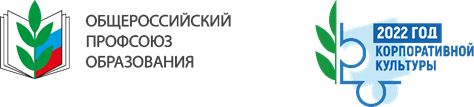 ПЕРВИЧНАЯ ПРОФСОЮЗНАЯ ОРГАНИЗАЦИЯ
Первичная профсоюзная организация создается работниками организаций сферы образования на собрании при наличии не менее трех членов Профсоюза и решение соответствующего вышестоящего выборного коллегиального исполнительного органа.

Первичная профсоюзная организация является структурным подразделением соответствующей территориальной, региональной (межрегиональной) организации Профсоюза и Профсоюза и действует на основании Устава Профсоюза.
Глава 6,  статья 18 ч. 1, 2  
Устава Профсоюза
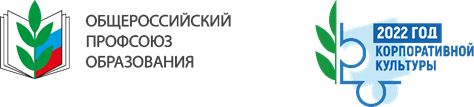 ПОРЯДОК СОЗДАНИЯ ППО ПРОФСОЮЗА
РЕШЕНИЕ вышестоящего выборного коллегиального
исполнительного органа о создании ППО
СОБРАНИЕ
 о создании ППО при наличии не менее 3 членов Профсоюза
ЗАЯВЛЕНИЕ о создании ППО в вышестоящий профсоюзный орган
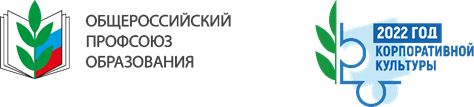 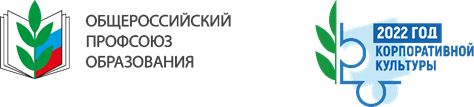 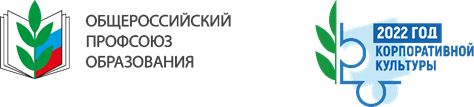 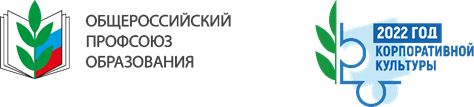 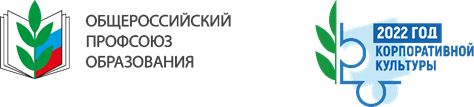 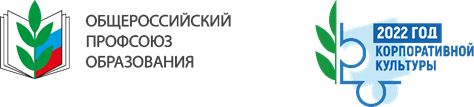 ОРГАНЫ ПЕРВИЧНОЙ ПРОФСОЮЗНОЙ ОРГАНИЗАЦИИ
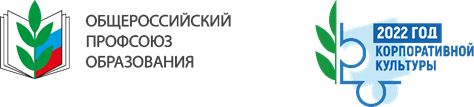 СОБРАНИЕ
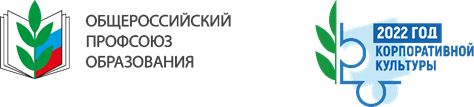 СОБРАНИЕ
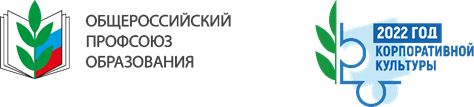 СОБРАНИЯ  ЗАСЕДАНИЯ
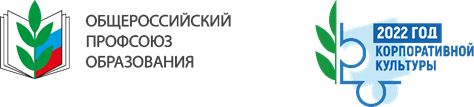 ФОРМЫ РЕШЕНИЙ ПРОФСОЮЗЕЫХ ОРГАНОВ
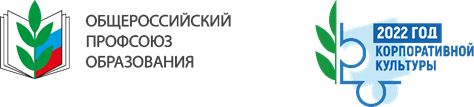 ПРОФСОЮЗНЫЙ КОМИТЕТ
ПРОФСОЮЗНЫЙ КОМИТЕТ
ПРОФСОЮЗНЫЙ КОМИТЕТ
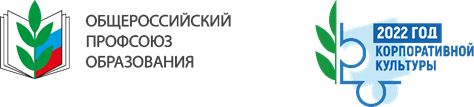 ПРЕДСЕДАТЕЛЬ
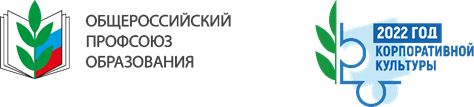 ПРЕДСЕДАТЕЛЬ
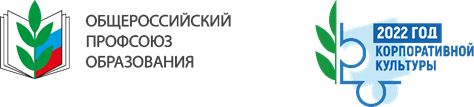 КОНТРОЛЬНО-РЕВИЗИОННАЯ КОМИССИЯ
КОНТРОЛЬНО-РЕВИЗИОННАЯ КОМИССИЯ
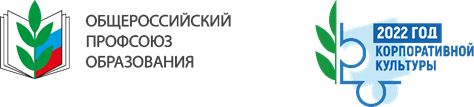 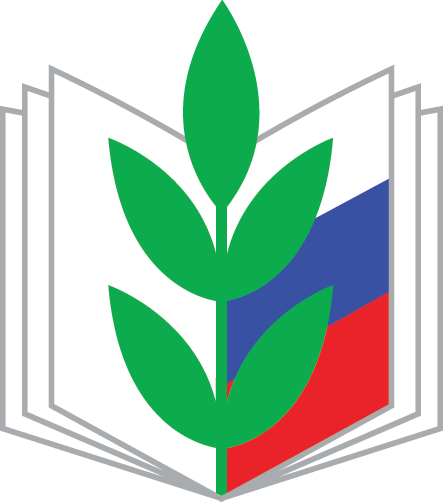 АНГАРСКАЯ ГОРОДСКАЯ ОРГАНИЗАЦИЯ
ОБЩЕРОССИЙСКОГО ПРОФСОЮЗА ОБРАЗОВАНИЯ
665824, город Ангарск, улица Фестивальная, 10 тел. (3955) 54-48-45
e-mail: angarsk-proff@yandex.ru
www. angproff.ru